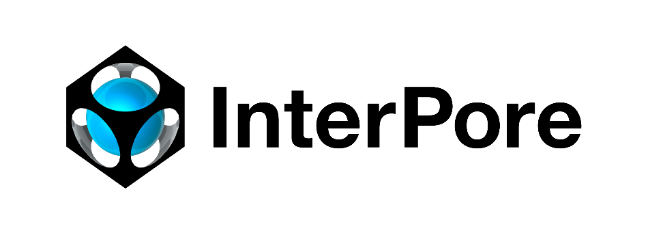 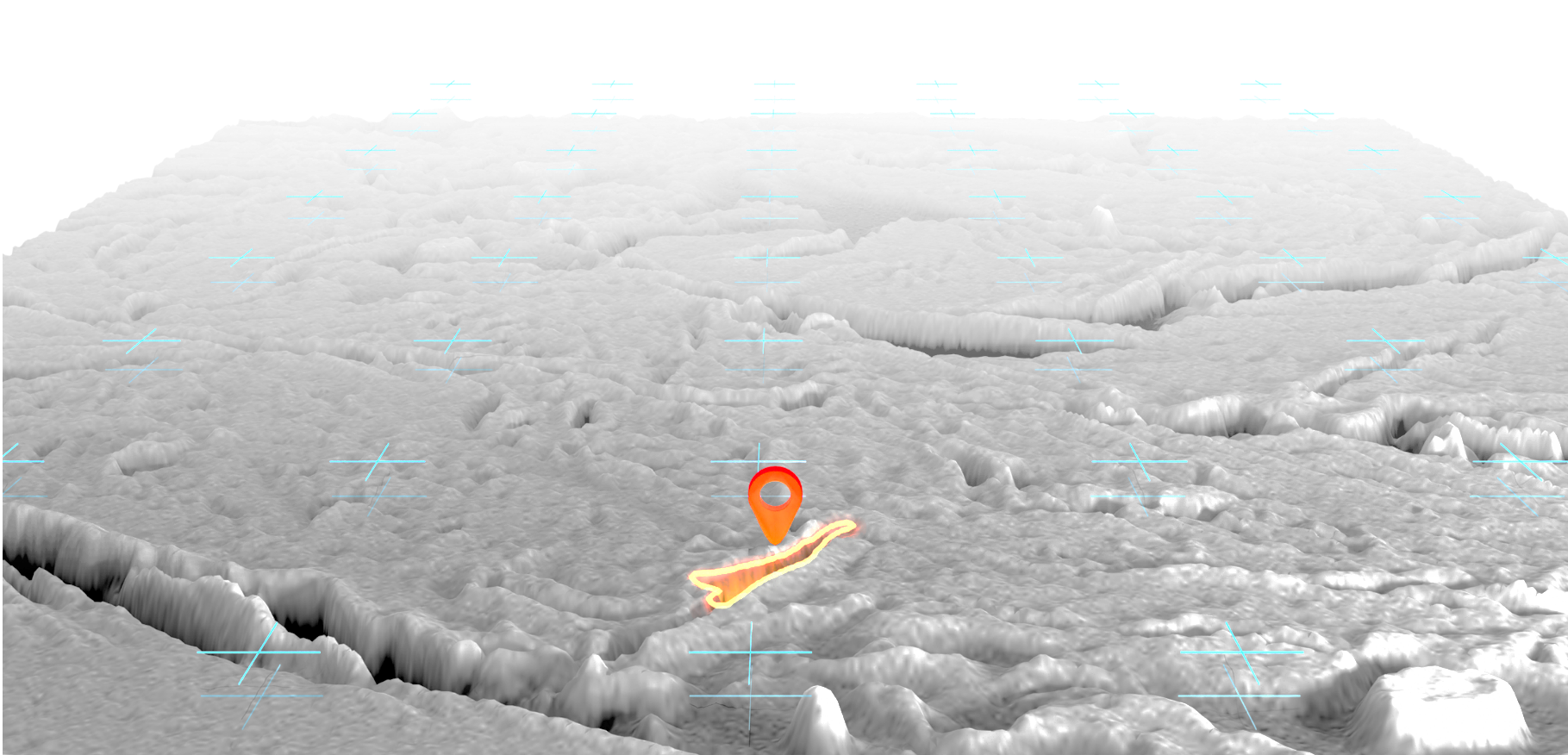 2022
Towards Pore Super Segmentation on Artificially Enhanced SEMImages of Opalinus Clay by Voting Classification
​M.Brysch1, B.Laurich1, C.Schettler1, M.Sester2
1 Federal Institute for Geosciences and Natural Resources, Hannover2 Gottfried Wilhelm Leibniz University, Hannover
Overview
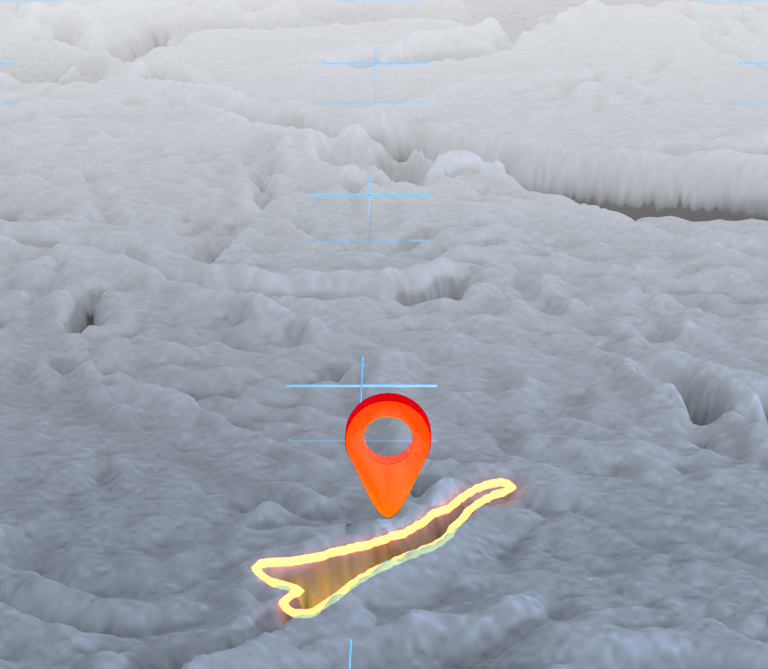 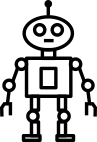 1.
Machine learning
on pore segmentation
pore
segmentation
3. Super
segmentation
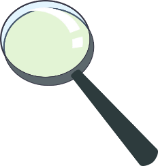 2.
Super resolution
on BIB-SEM images
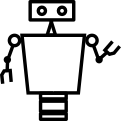 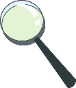 2/11
Motivation
Requirements:
Large numerical models
Need accurate material parameter 
Methodology for automatic pore segmentation
Processing of large amounts of data
Ability to detect smaller pores
Reduction of the truncation limit
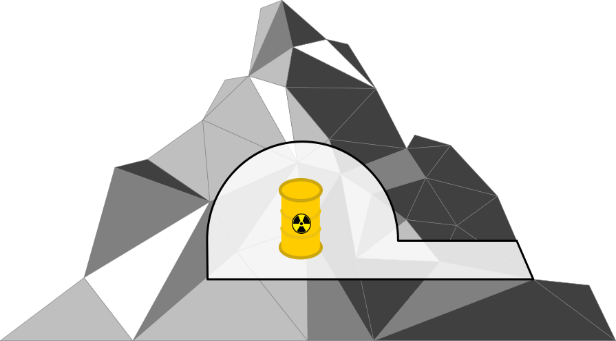 Host rock
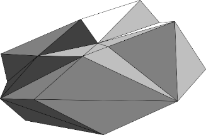 Rock samples
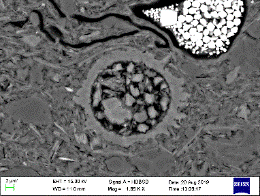 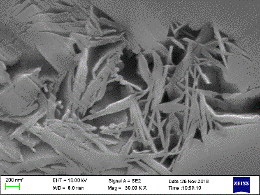 Scanning electron microscopy (SEM)
3/11
Task: Segmentation of Broad Ion Beam (BIB)-SEM images [1]
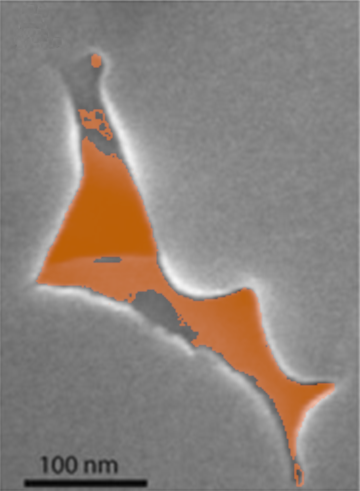 Pixel threshold
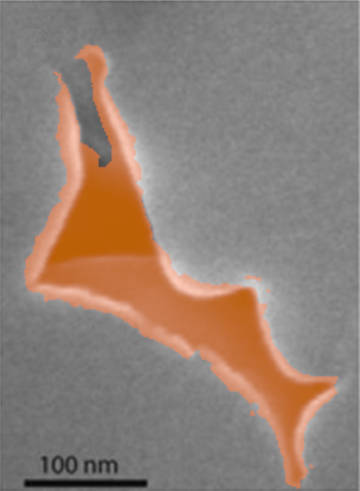 Watershed
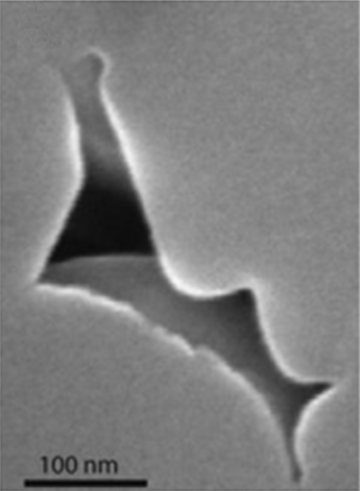 Houben, 2013 [2]
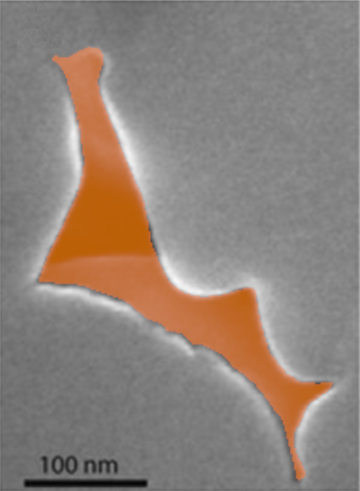 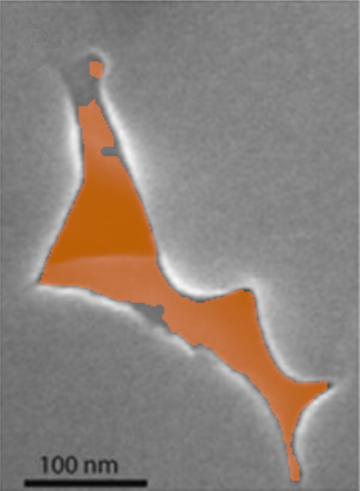 [1] Klaver, J., et al. "BIB-SEM study of the pore space morphology in early mature Posidonia Shale from the Hils area, Germany." International Journal of Coal Geology 103 (2012): 12-25.
manual segmentation
[2] Houben, M. E., and János U. In situ characterization of the microstructure and porosity of Opalinus Clay (Mont Terri Rock Laboratory, Switzerland). Diss. Hochschulbibliothek der Rheinisch-Westfälischen Technischen Hochschule Aachen, 2013.
Pixel threshold + edge detection
4/11
Goals
Automated analysis of rock samples
Pore segmentation
Material classification
Statistical evaluation (material parameters)
Holistic processing/viewing of data
DataMining + Machine Learning + Expert Knowledge
Understanding multi-causal relationships
Finished:
Prototype statistical analysis
9-ML classifier (MLC)
Super-resolution ESRGAN (Wang, 2018 [5]).
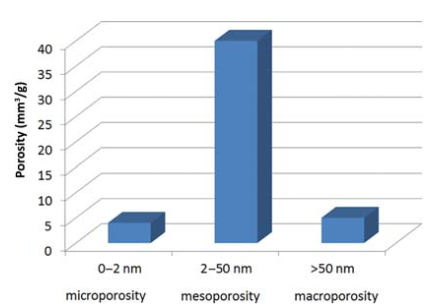 (Kaufhold 2016 [4])
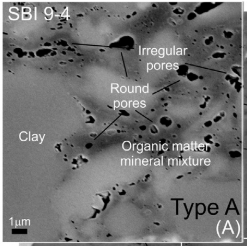 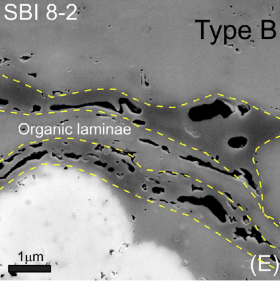 [3] Klaver, Jop, et al. "BIB-SEM characterization of pore space morphology and distribution in postmature to overmature samples from the Haynesville and Bossier Shales." Marine and petroleum Geology 59 (2015): 451-466. 

[4] Kaufhold, Stephan, et al. "Comparison of methods for the determination of the pore system of a potential German gas shale." Filling the Gaps: from Microscopic Pore Structures to Transport Properties in Shales. Vol. 21. The Clay Minerals Society, 2016. 163-190.

[5]  Wang, X., et al. "Esrgan: Enhanced super-resolution generative adversarial networks." Proceedings of the European conference on computer vision (ECCV) workshops. 2018.
(Klaver 2015 [3])
5/11
[Speaker Notes: Materialeigenschaften]
Machine learning results
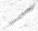 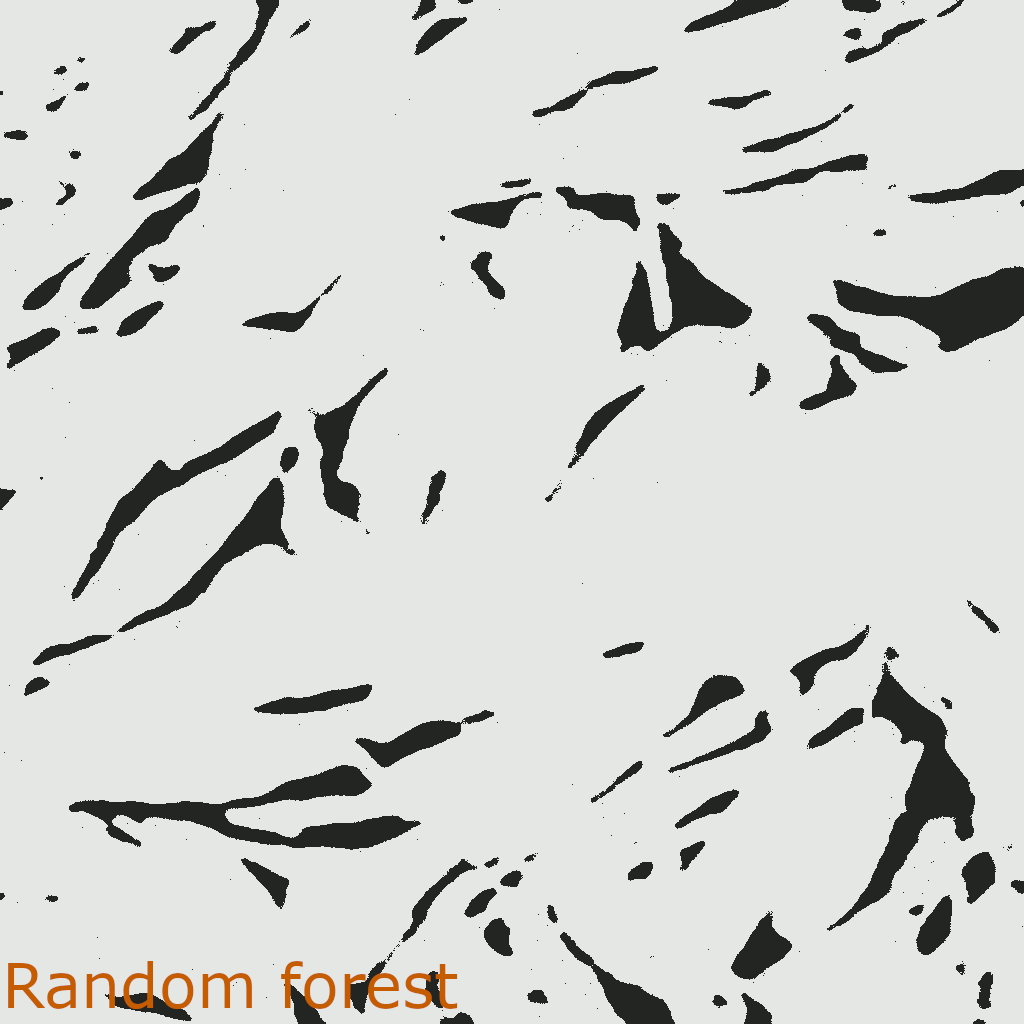 6/11
Ensemble/Voting classifier
9 machine learning classifiers have been implemented and trained 
No ML classifier alone provides satisfactory results at the current state of research
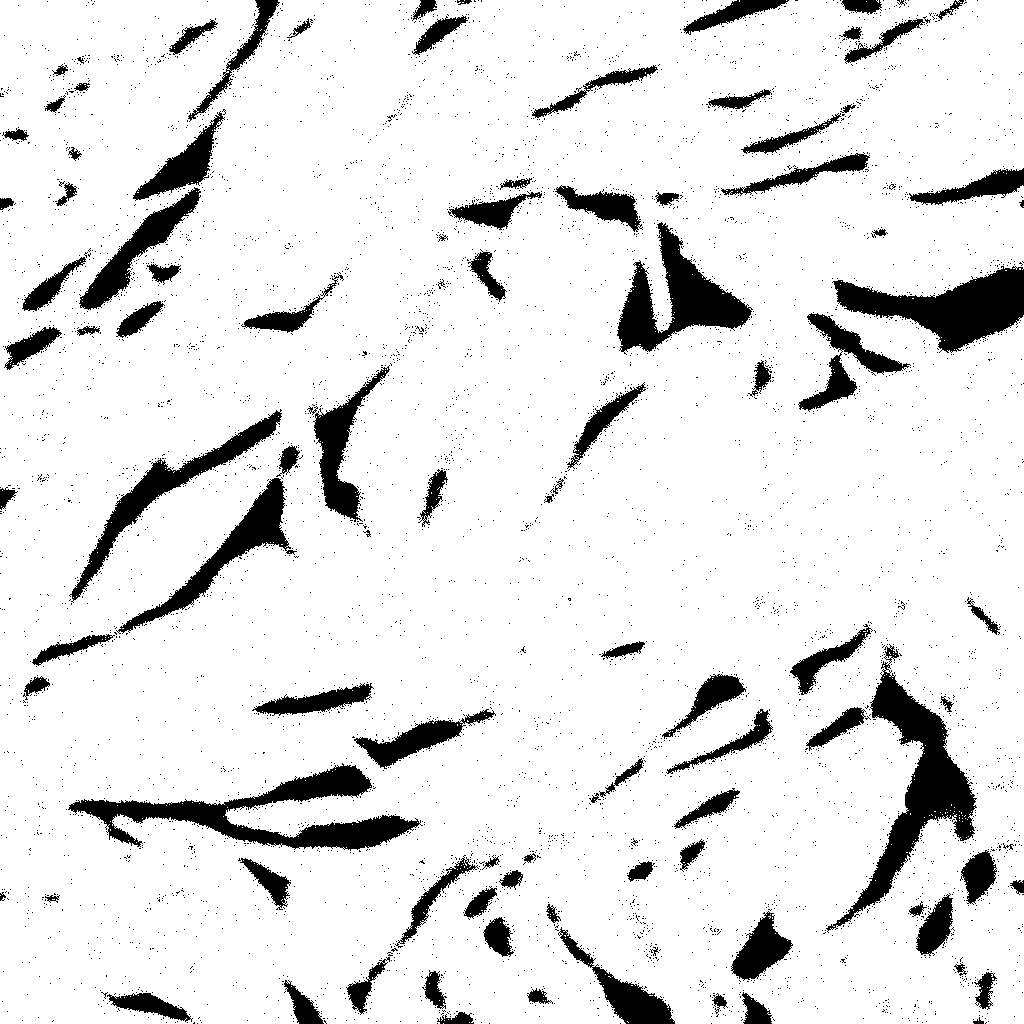 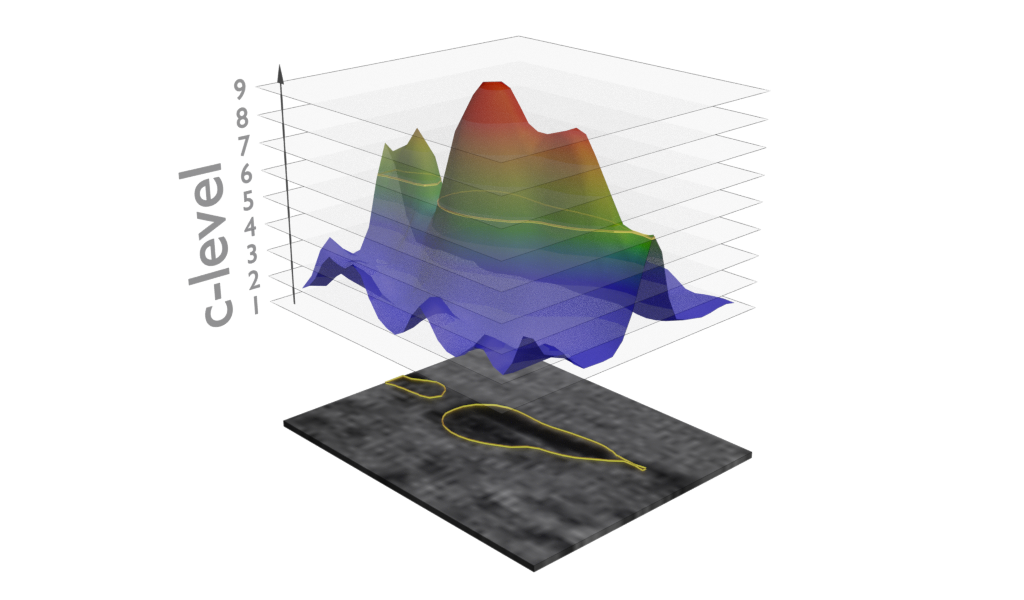 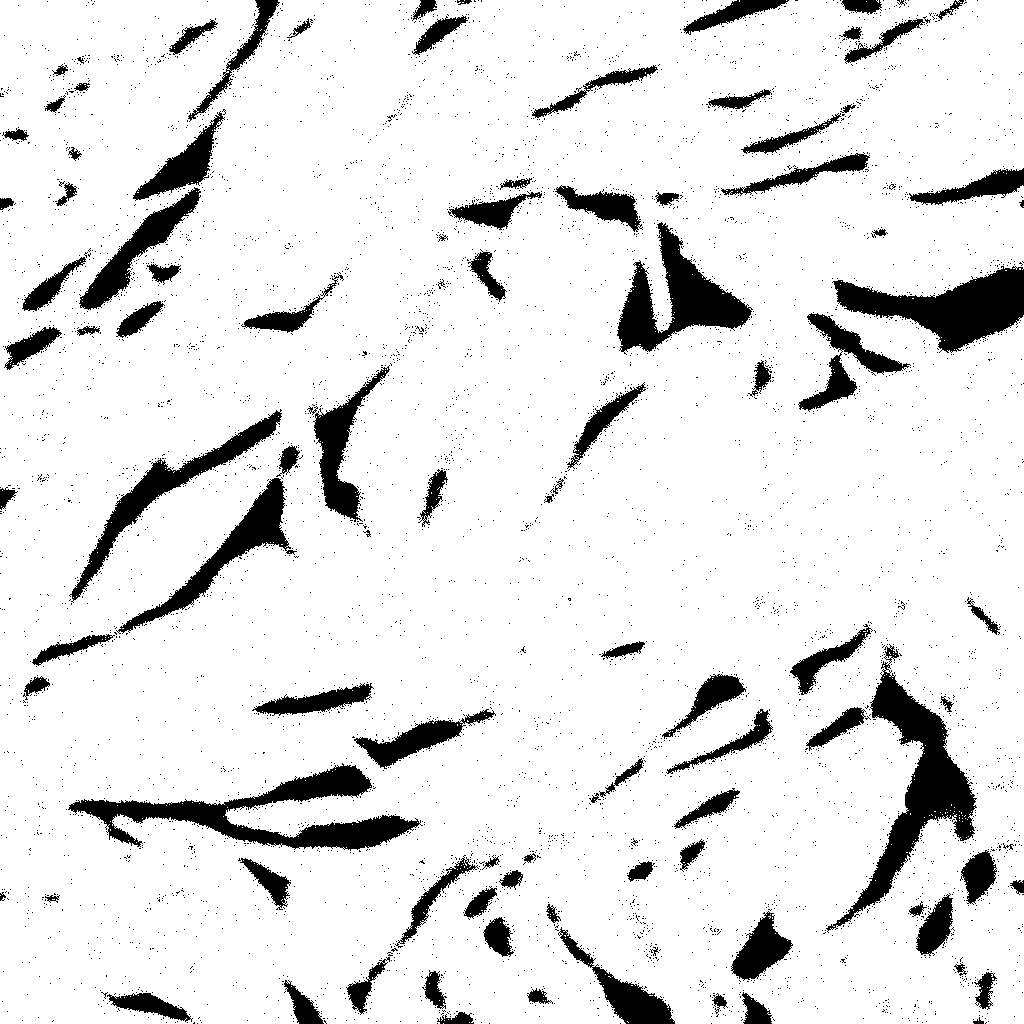 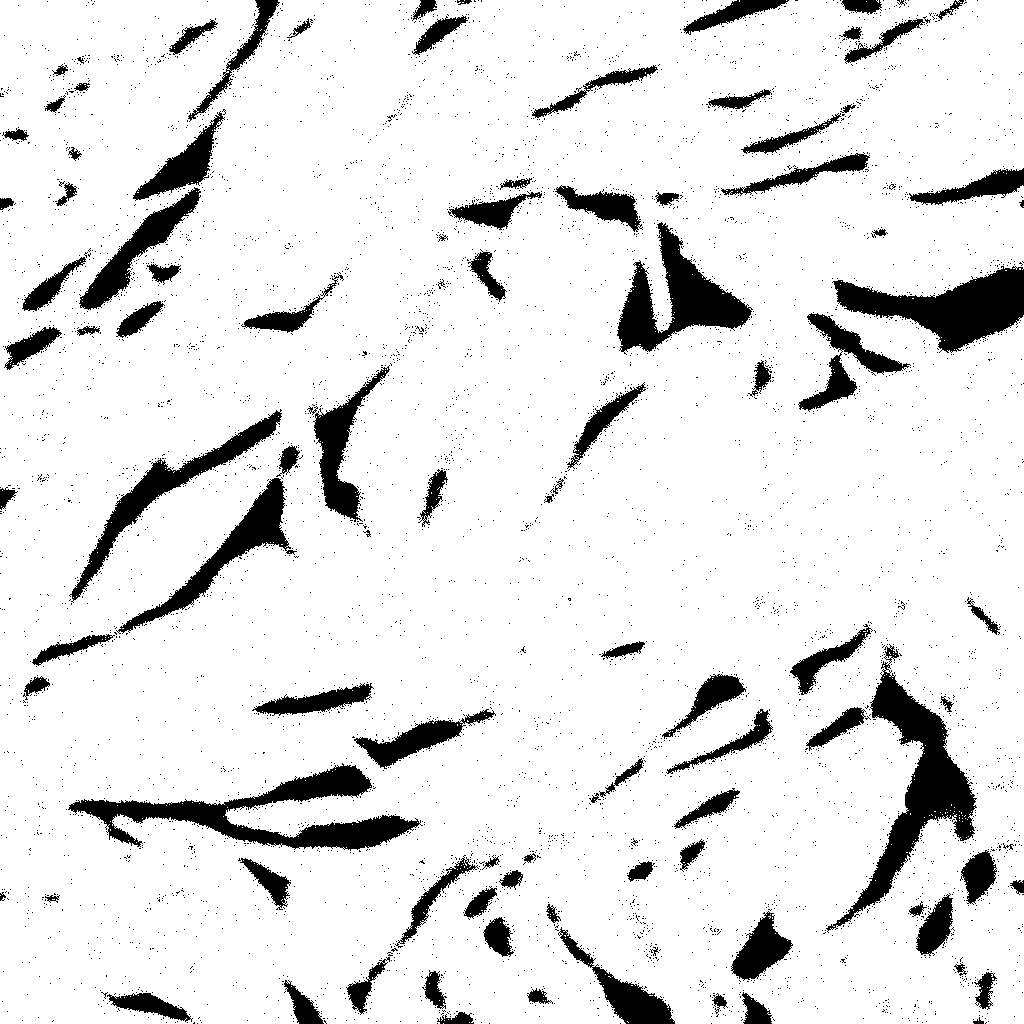 Decision Tree Classifier
Extra Tree Classifier
Linear Support Vector Machine
Logistic Regression
Multilayer Perceptron
Passive Agressive Classifier
Quadratic Discriminant Analysis
Stochastic Gradient Descent Classifier
Random Forest Classifier
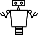 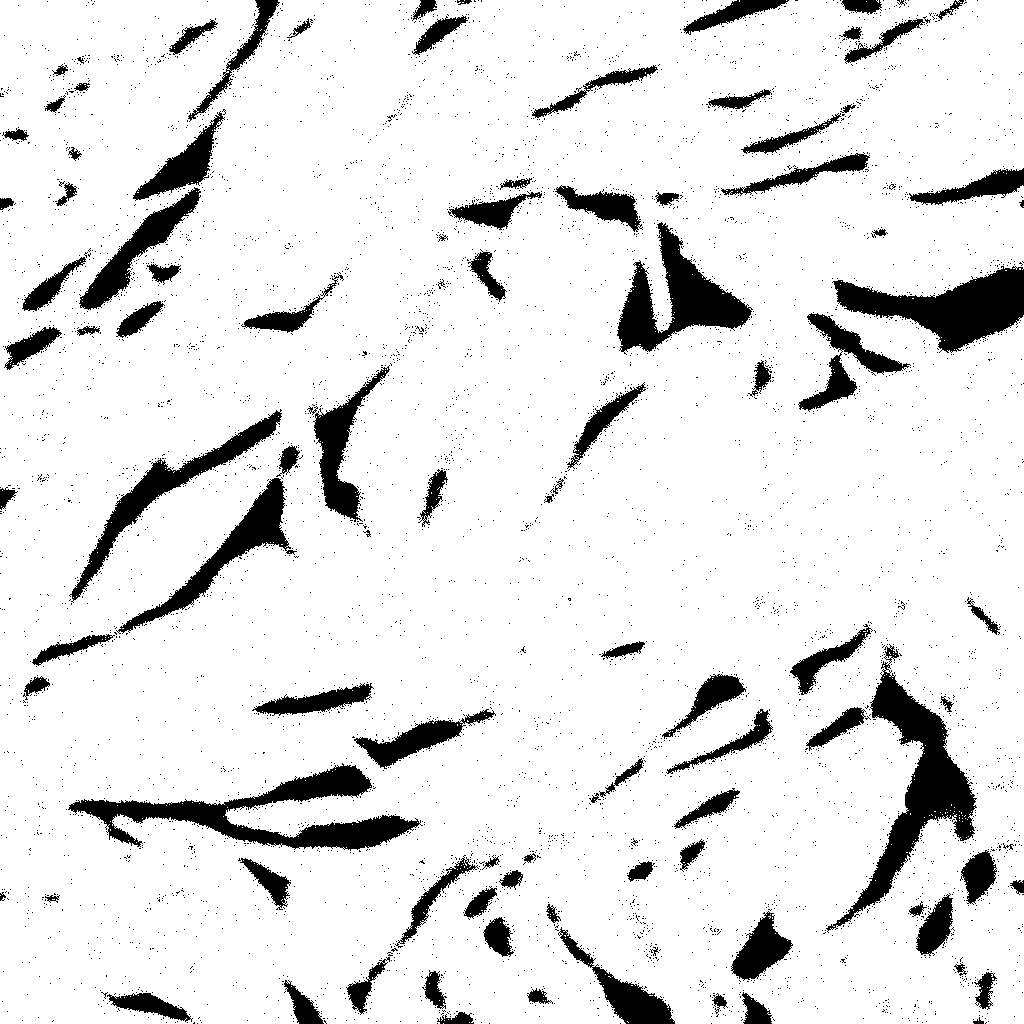 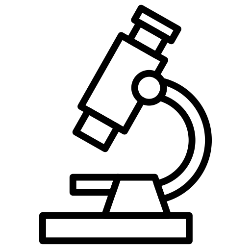 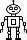 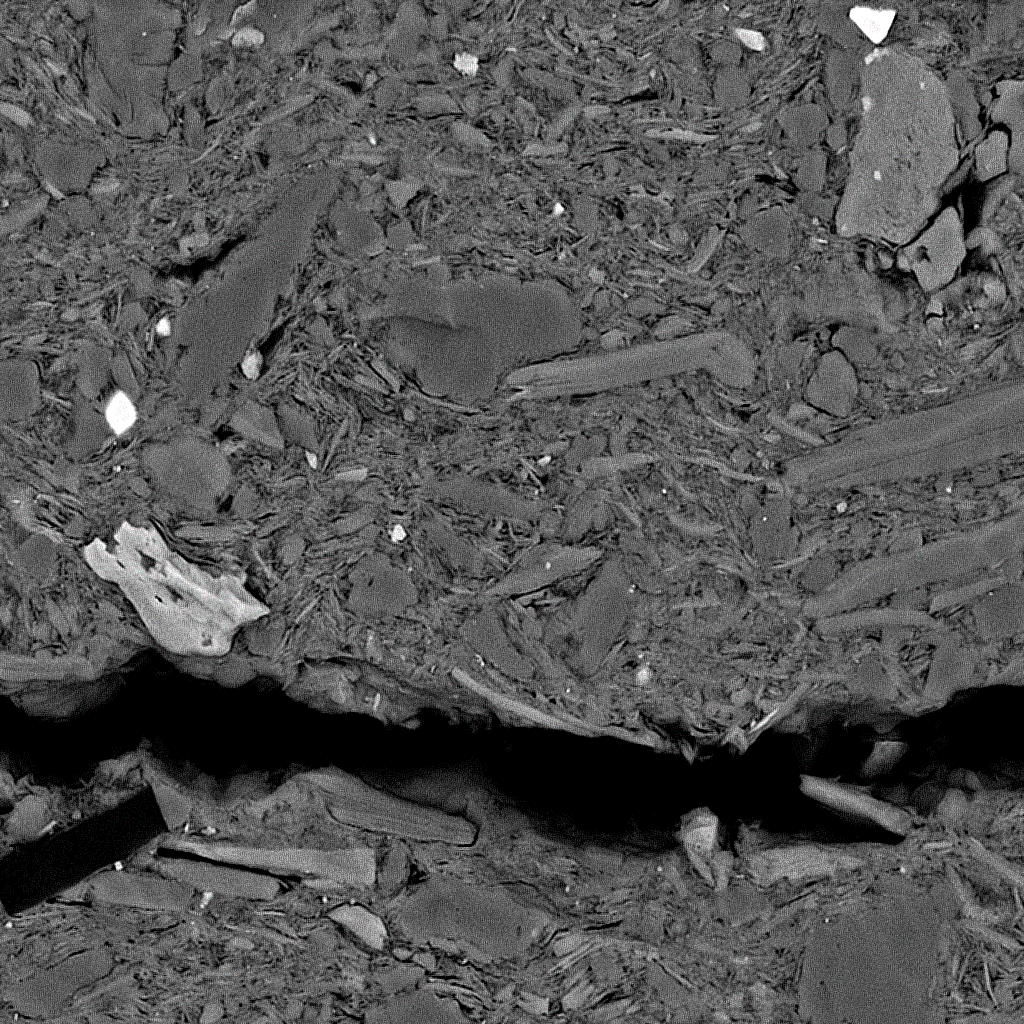 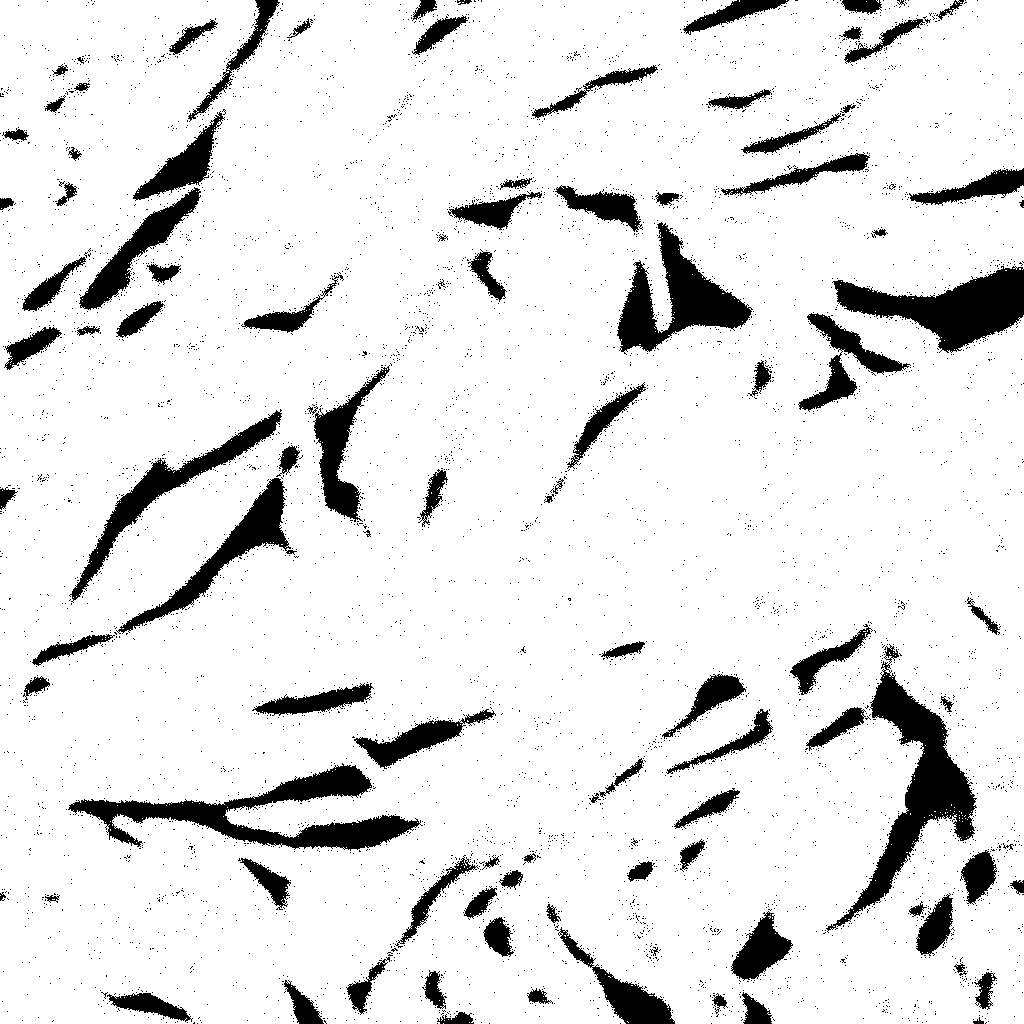 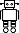 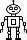 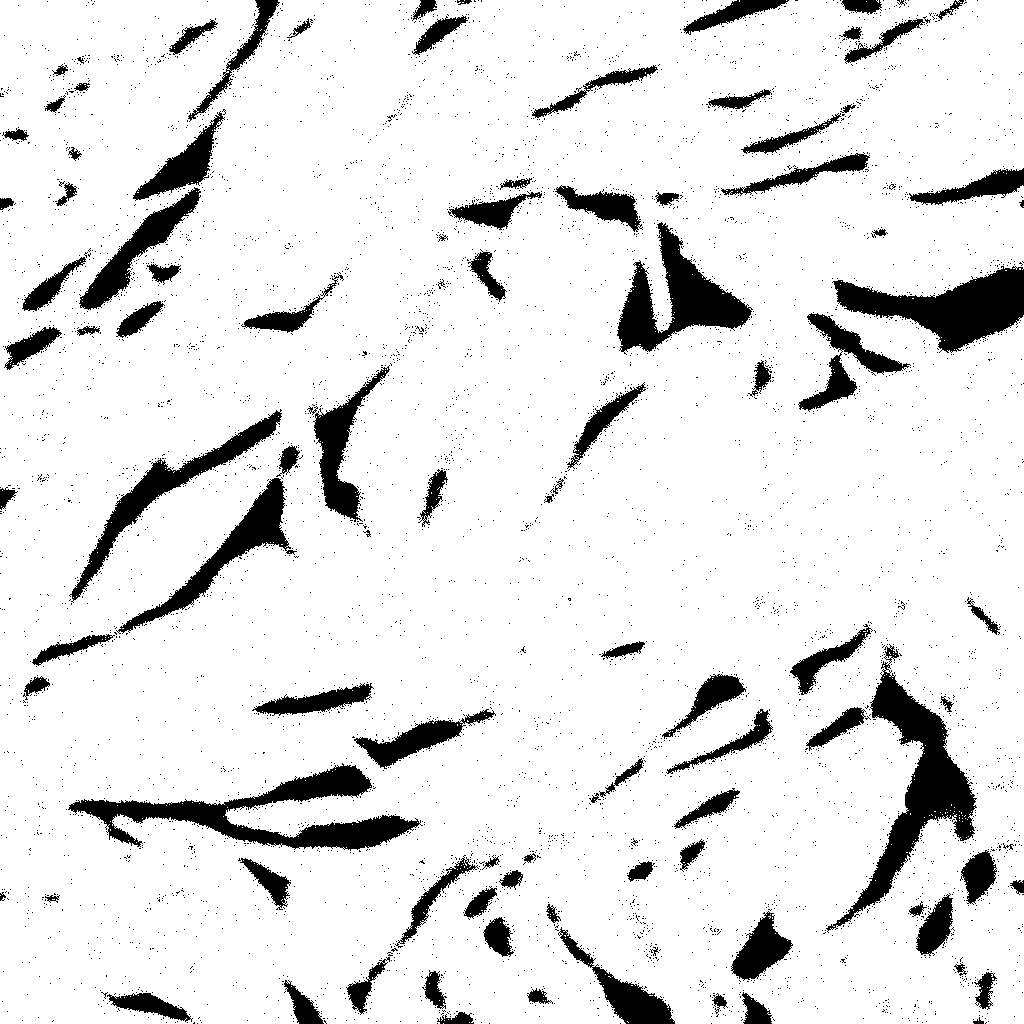 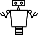 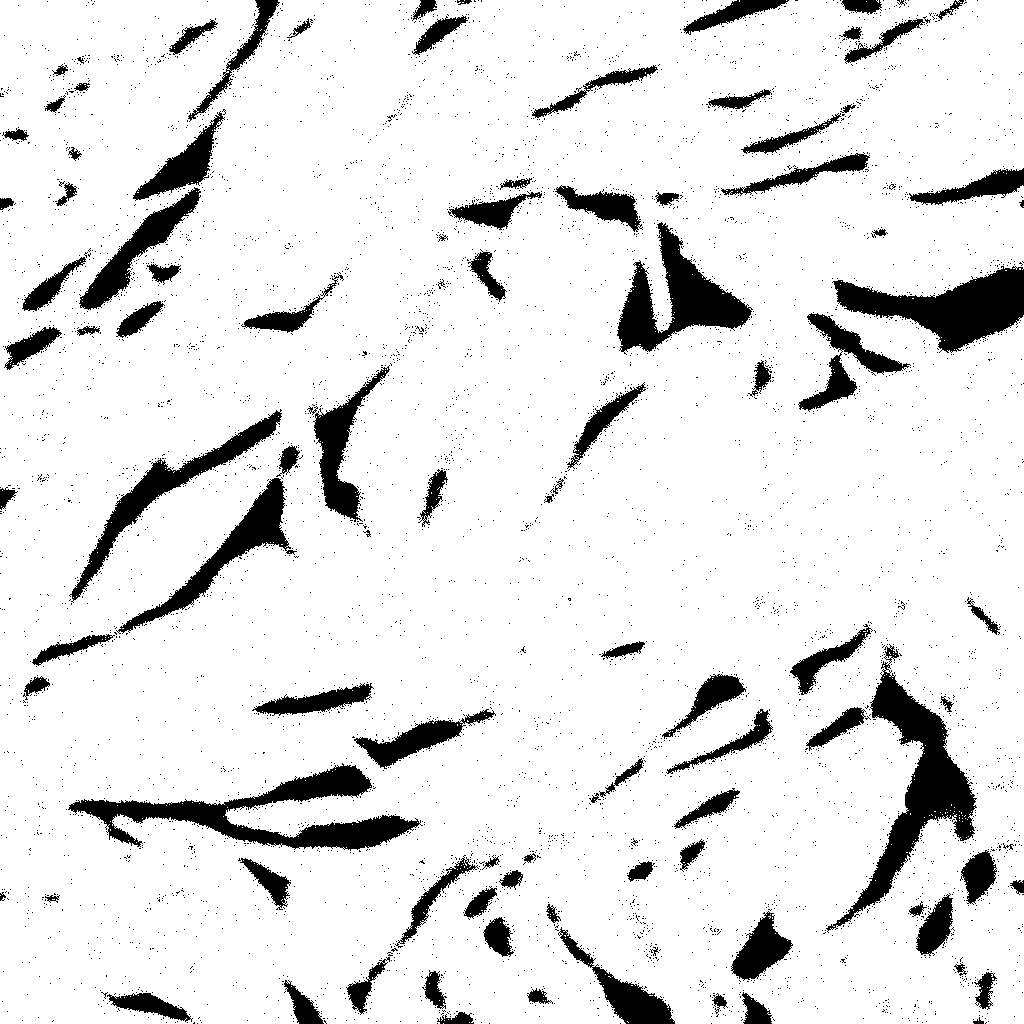 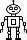 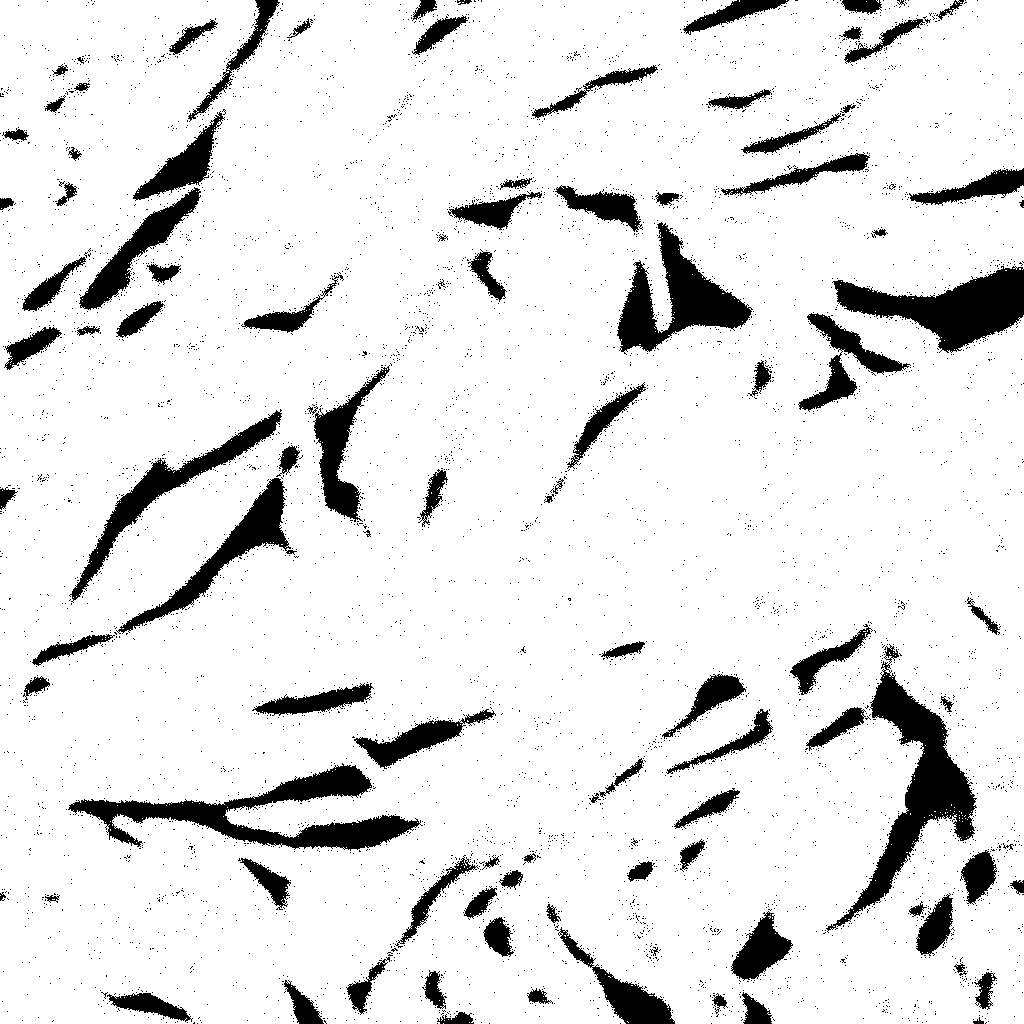 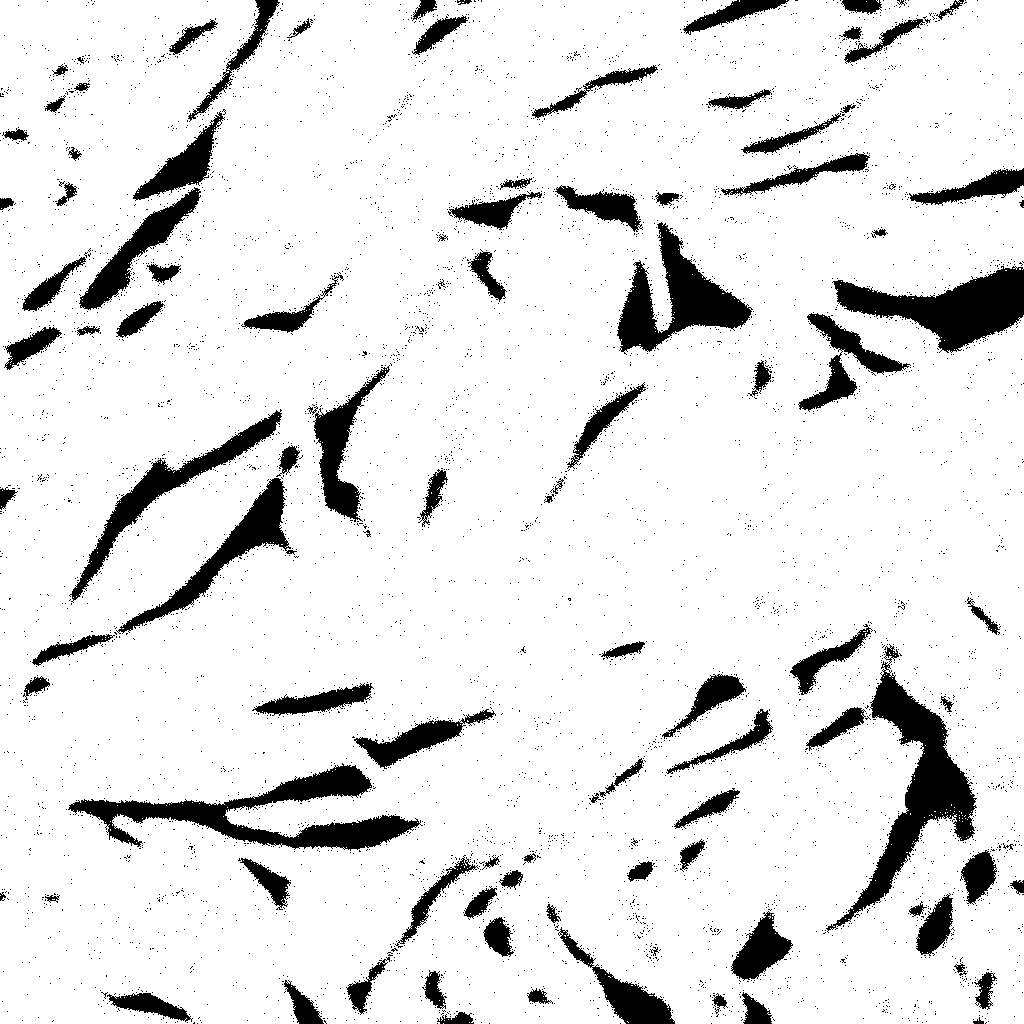 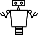 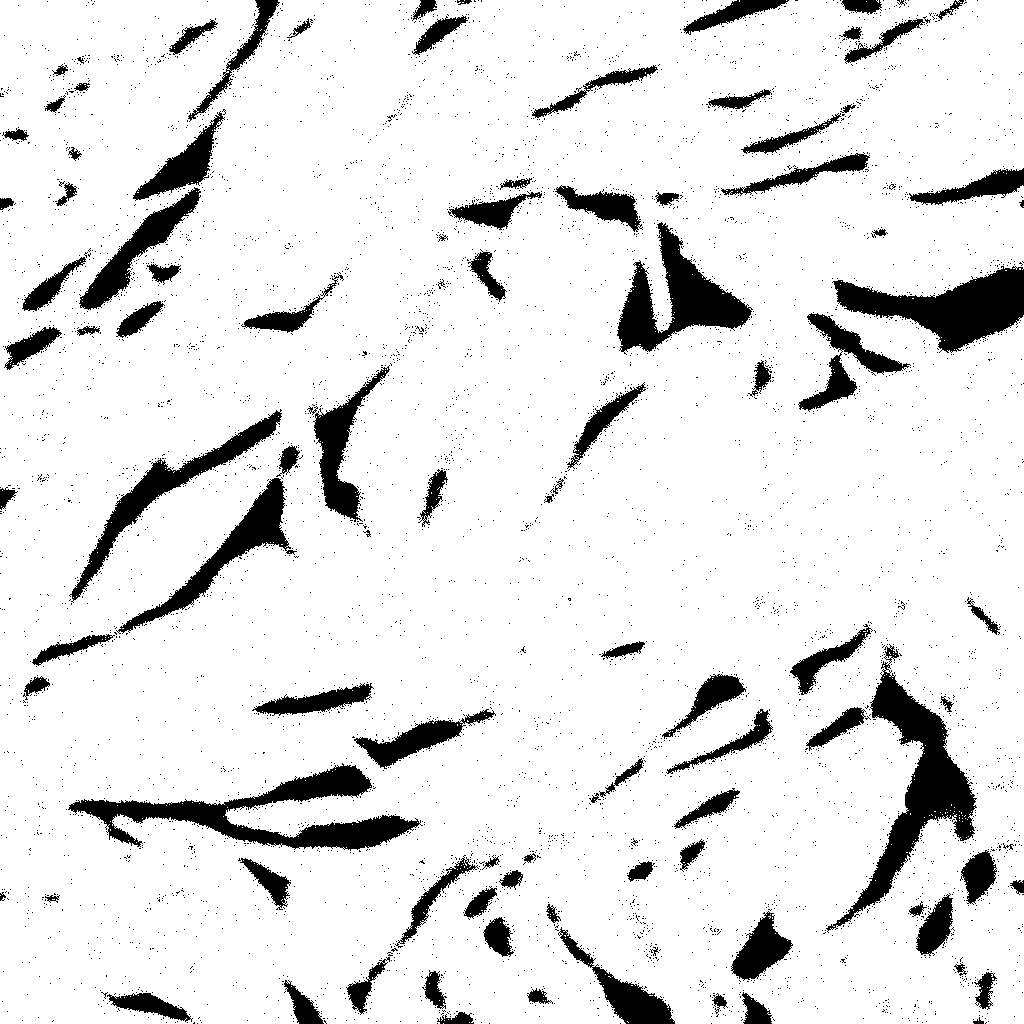 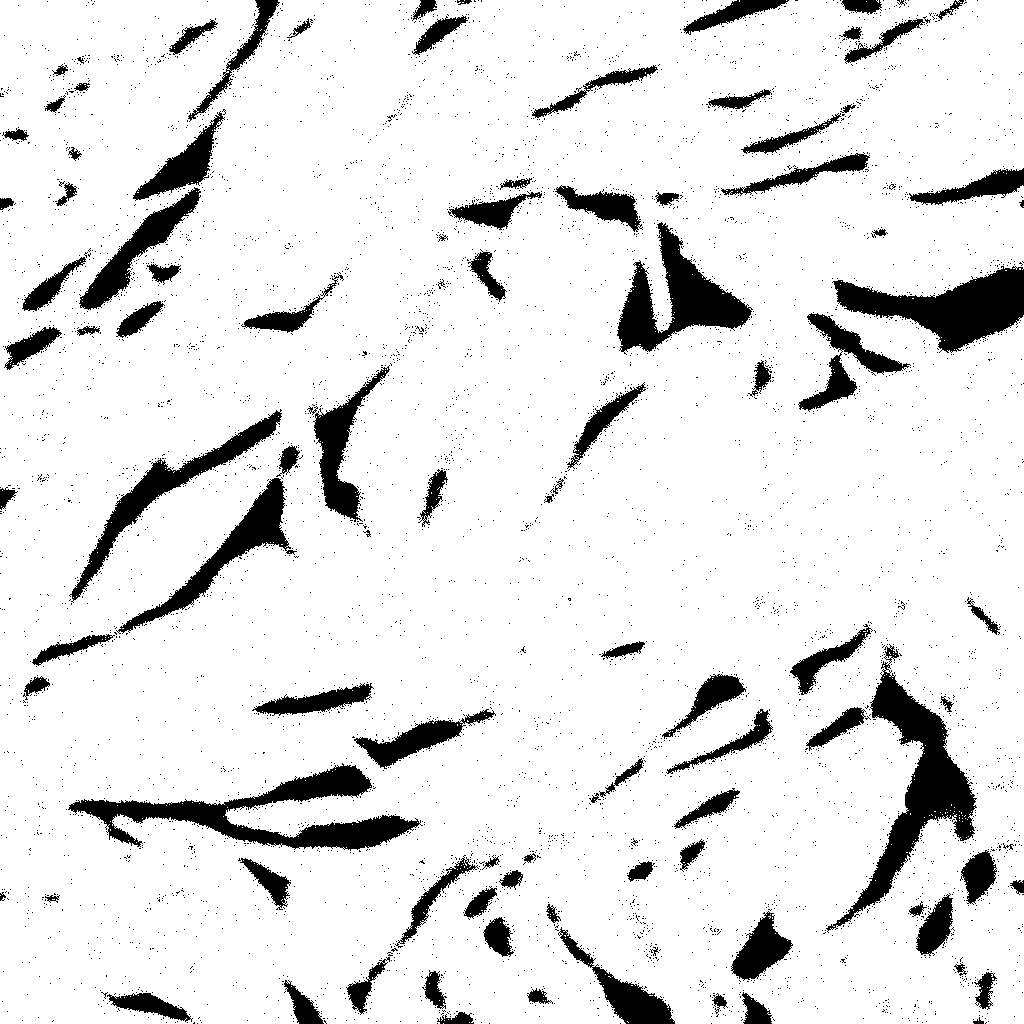 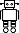 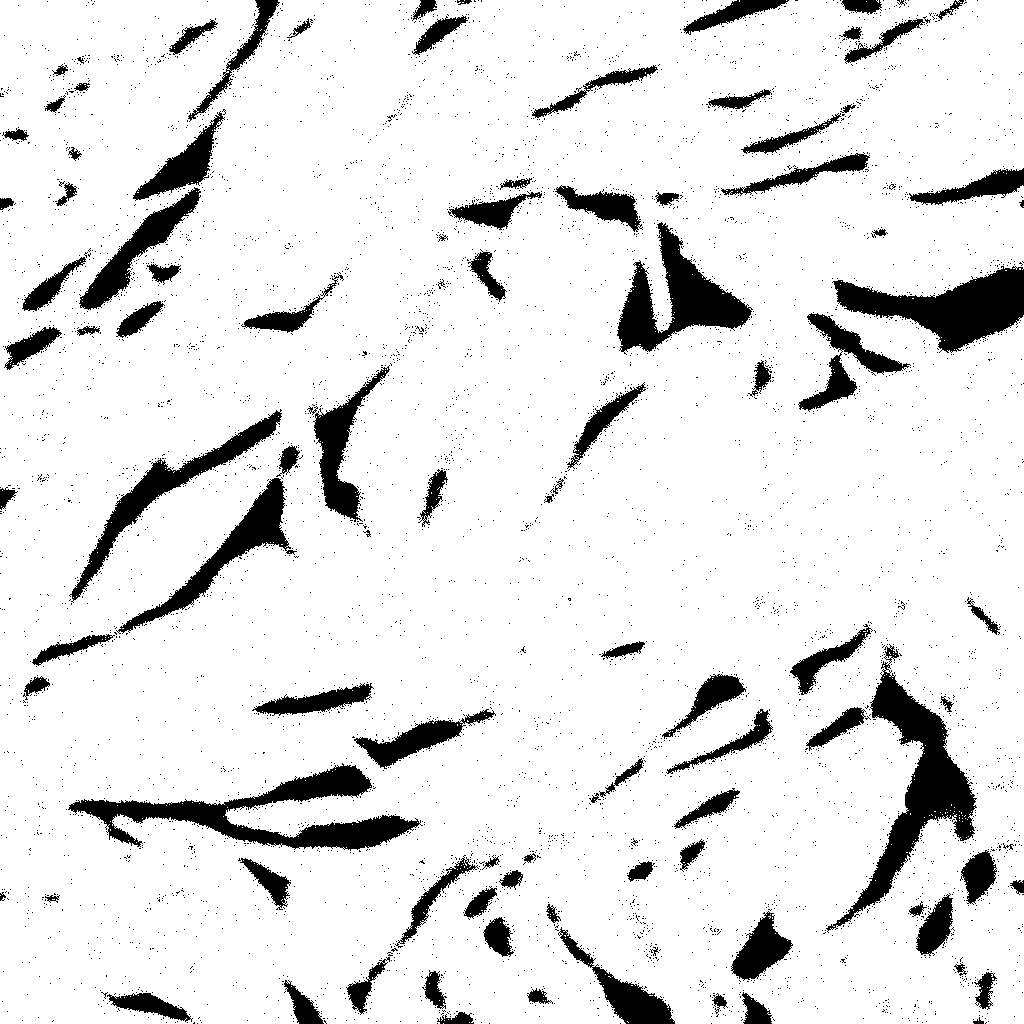 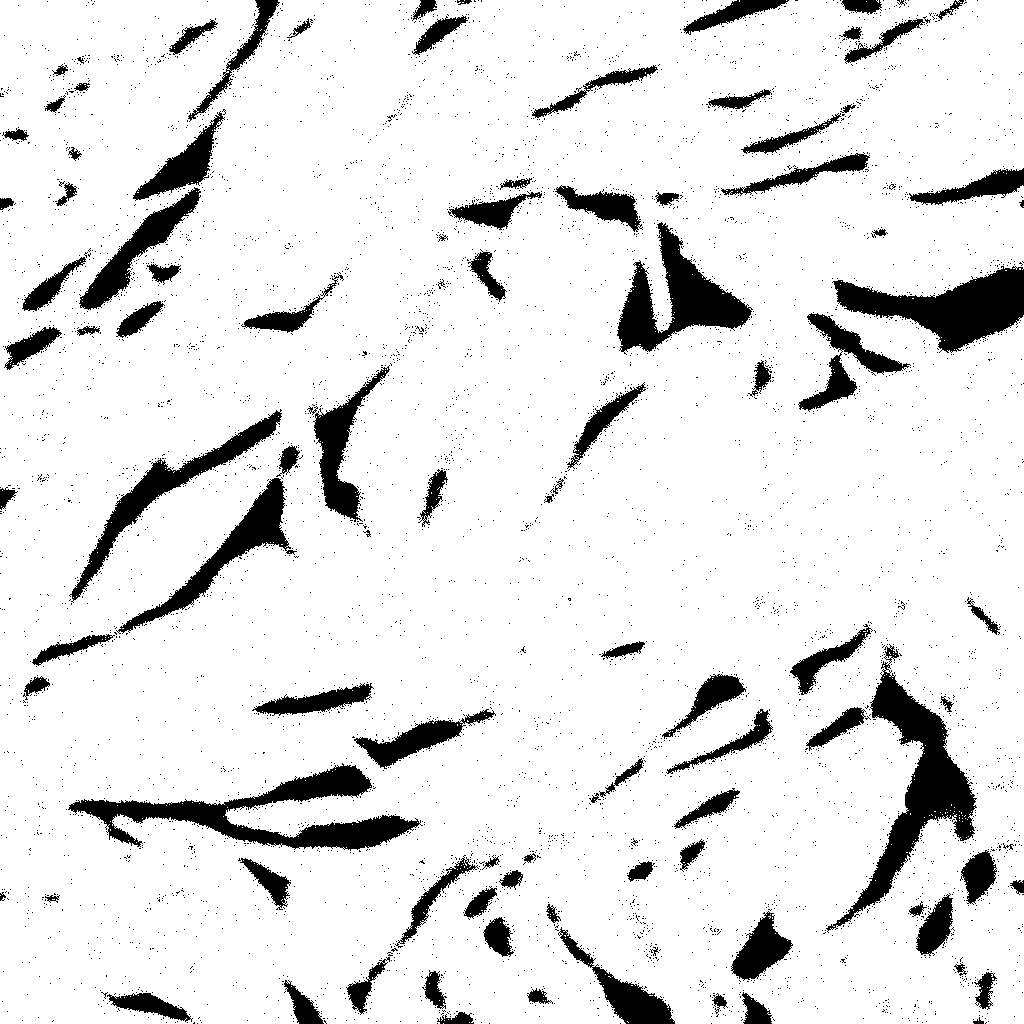 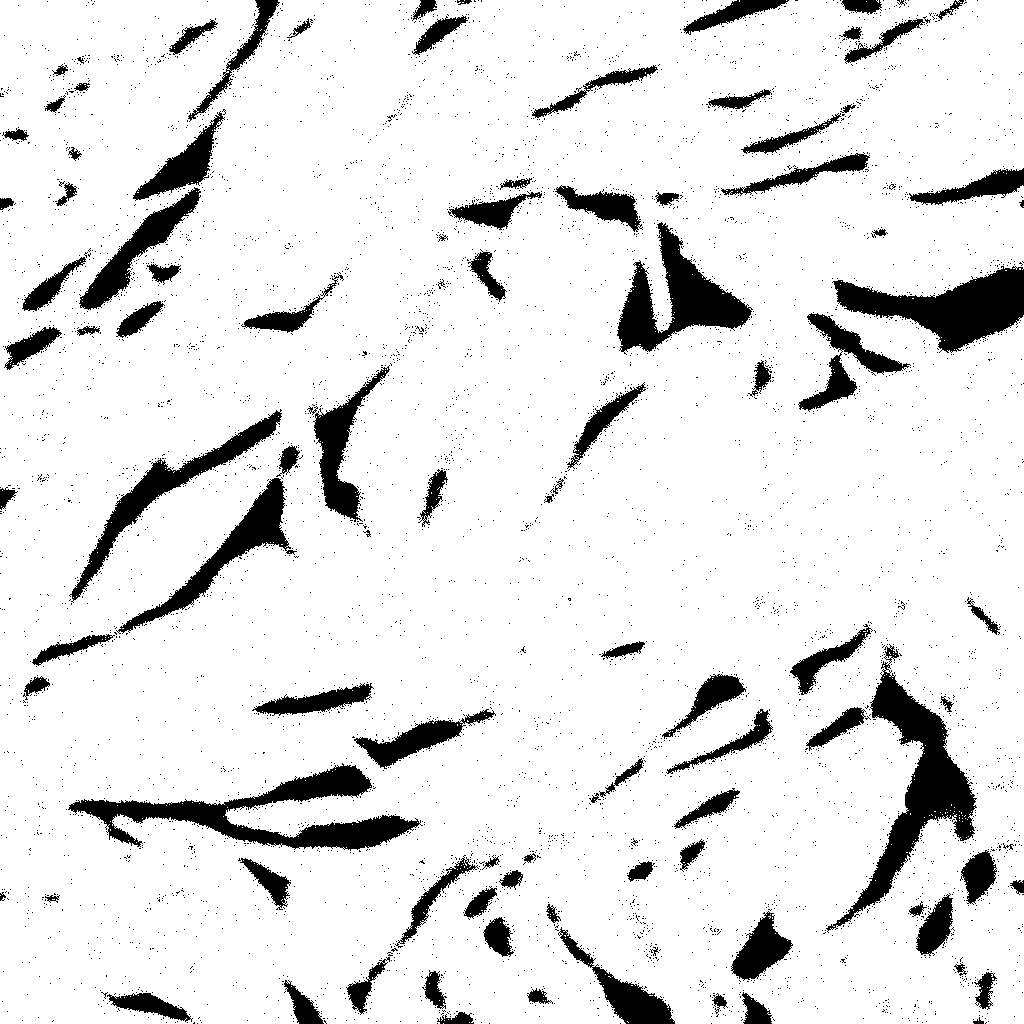 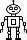 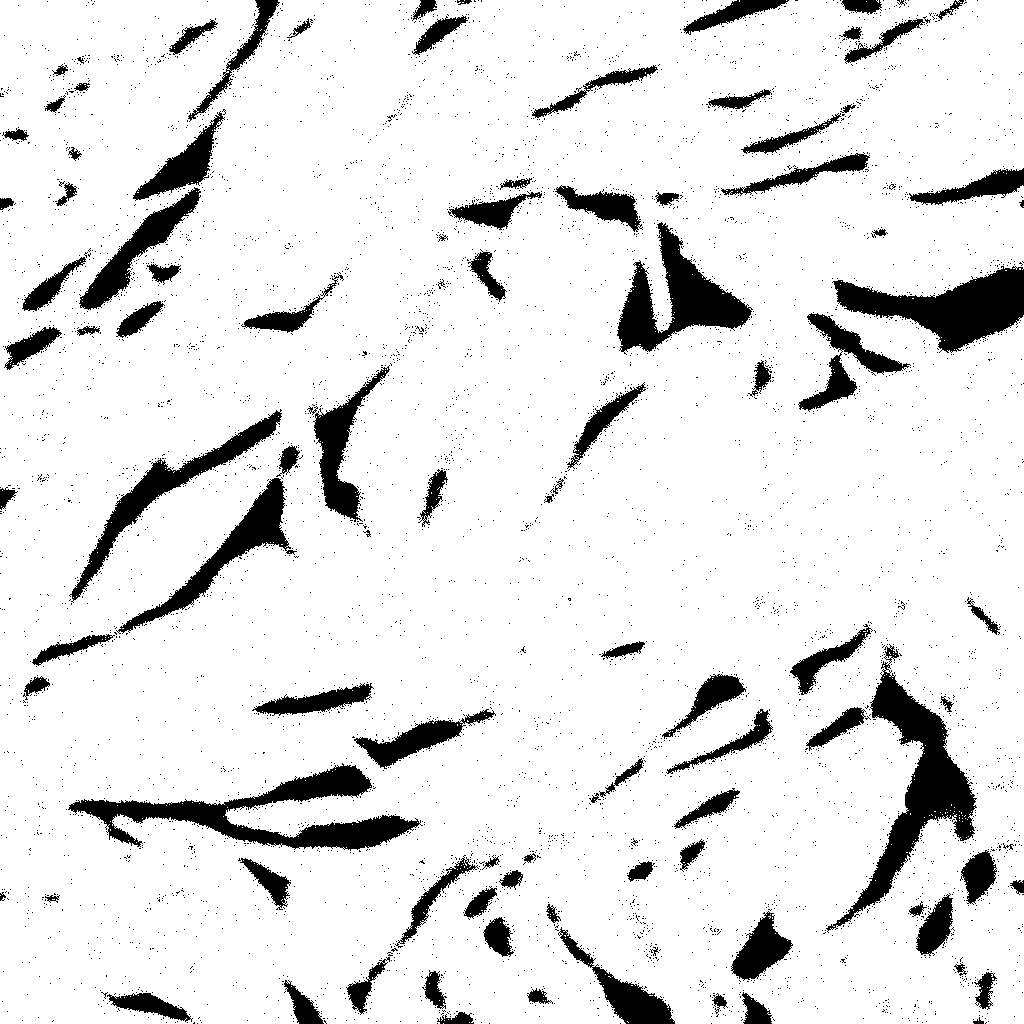 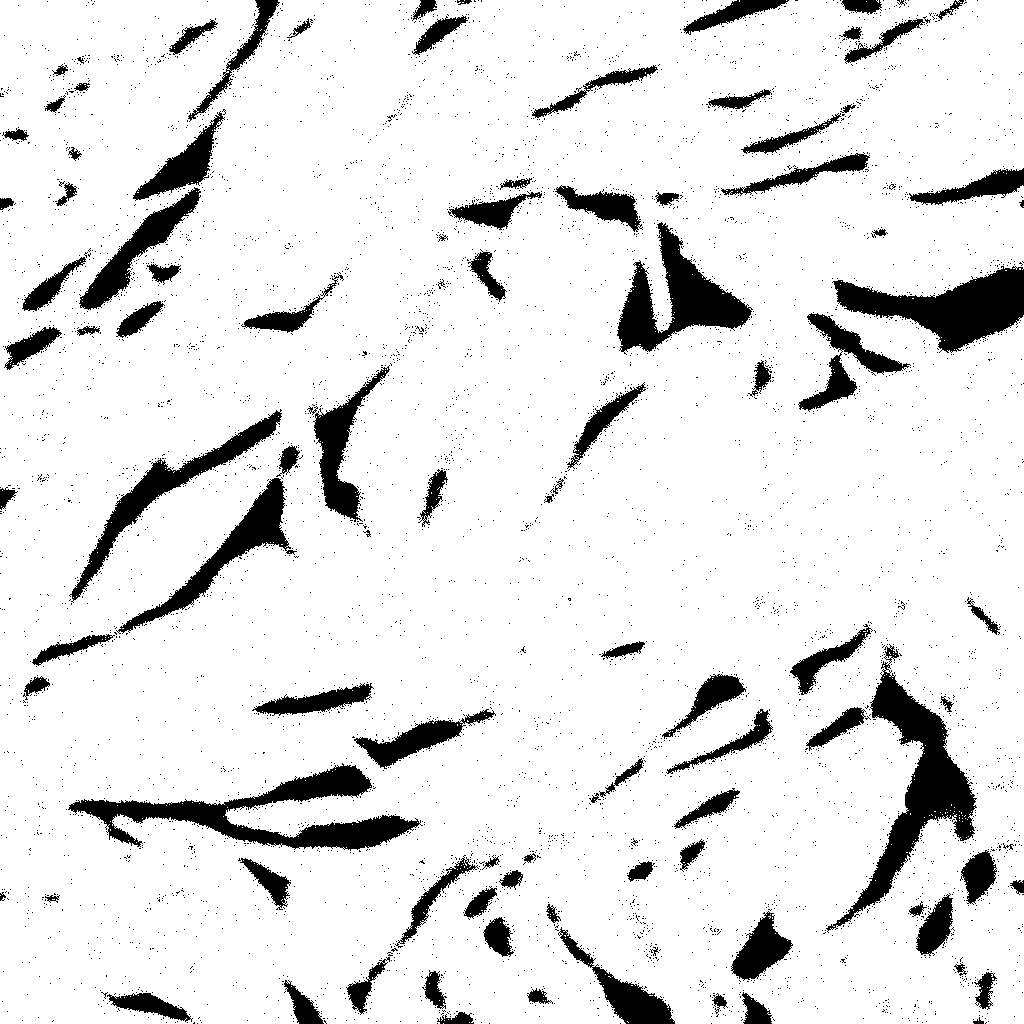 Probability Field & Voting Classifier
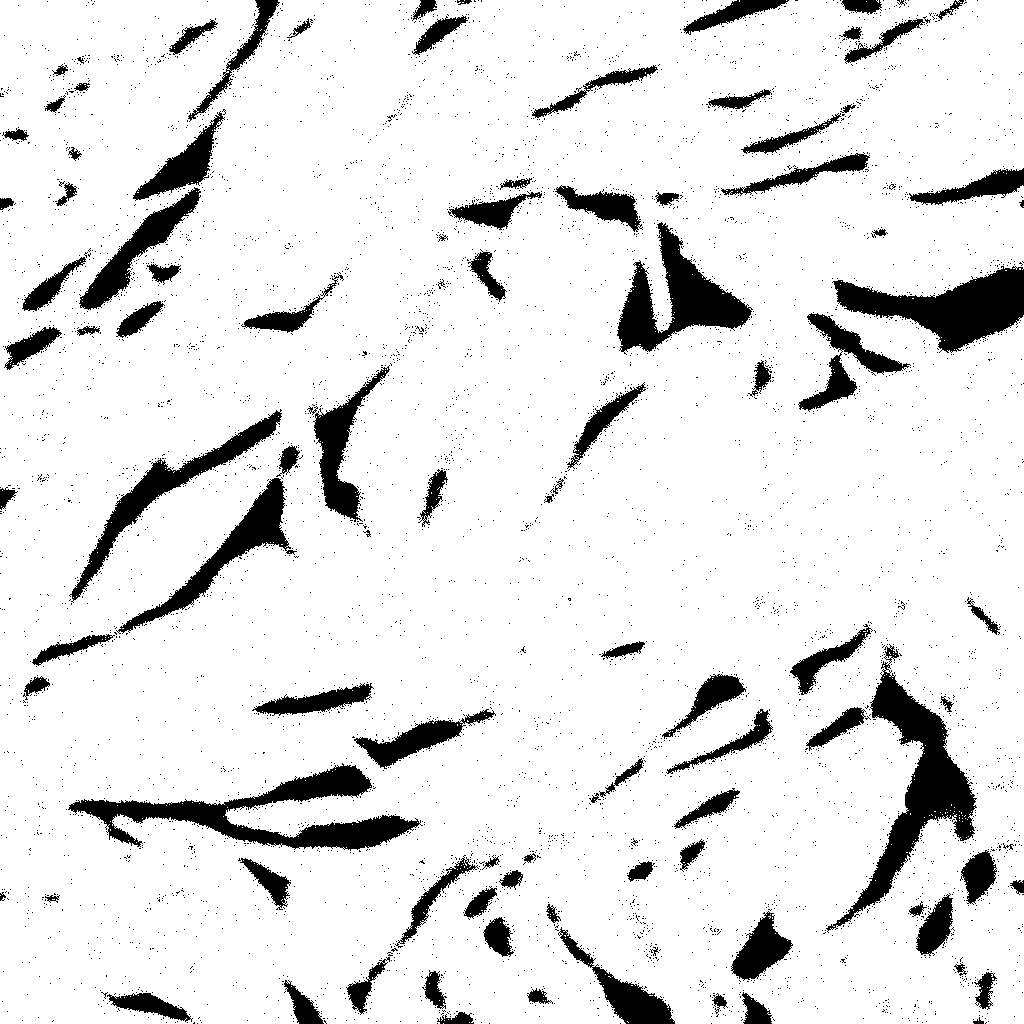 Machine Learning Classifier
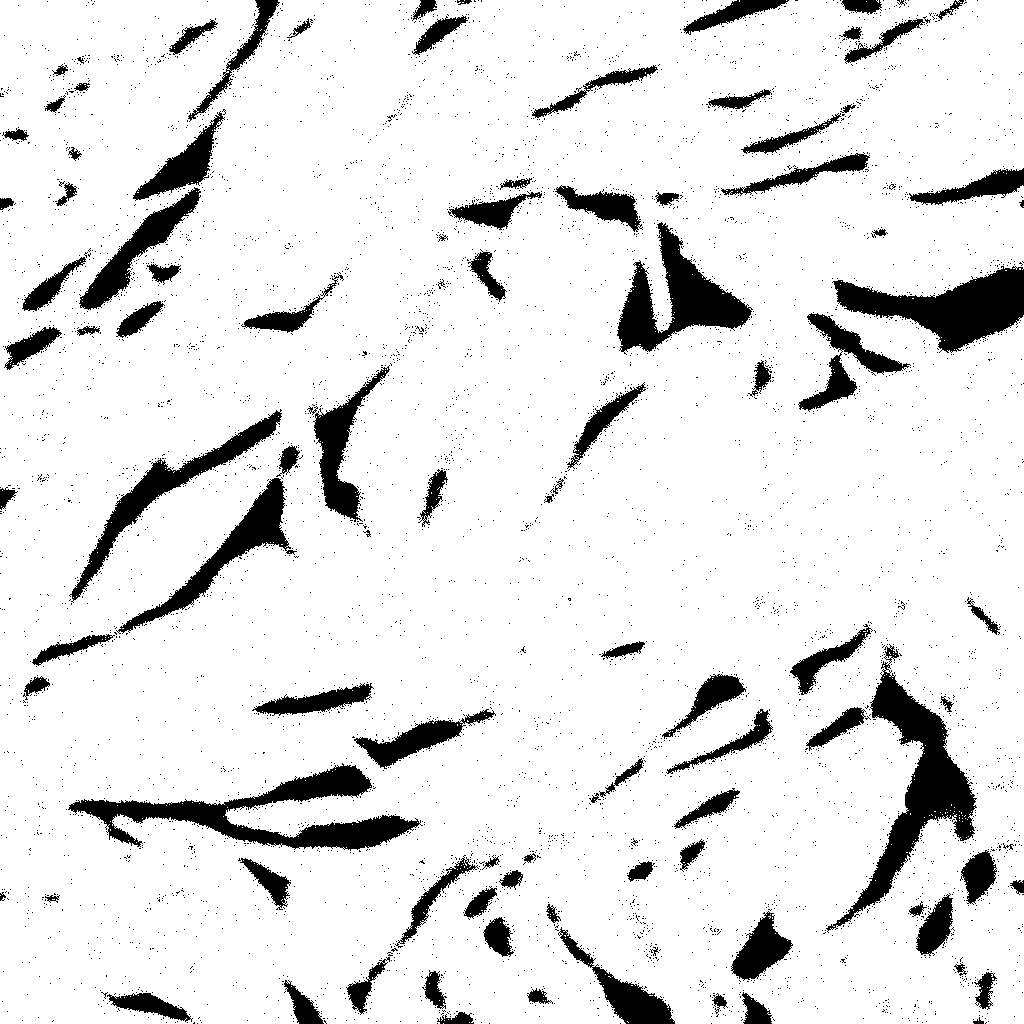 7/11
C-level Estimation
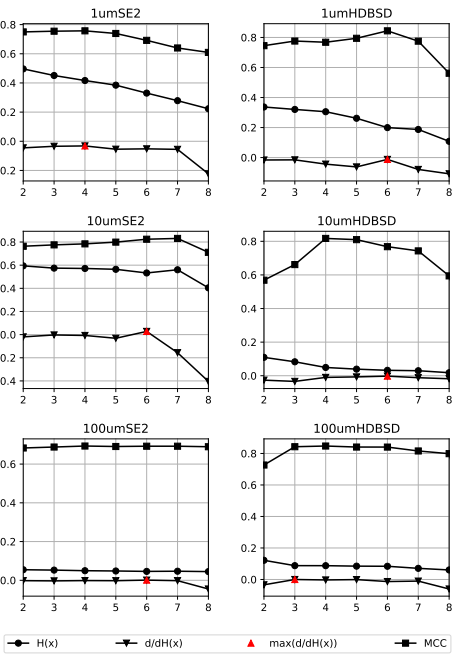 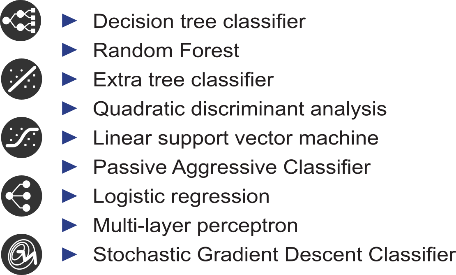 Ensemble method &voting classification
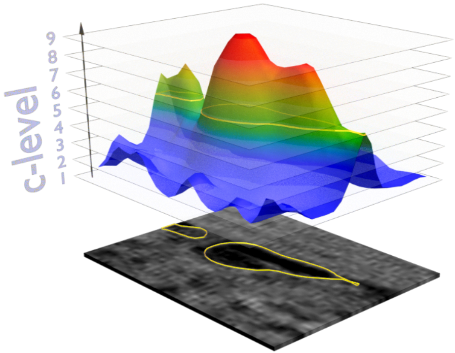 Shannon entropy:
8/11
Super Resolution of BIB-SEM images
Resolution upsampling with Enhanced Super-Resolution Generative Adversarial Networks (ESRGAN)
32 Residual in Residual Dense Blocks (RRDB)
ResNet50 discriminator
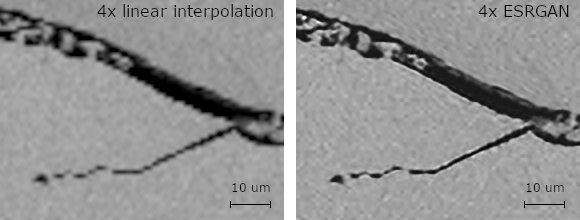 4x linear extrapolation
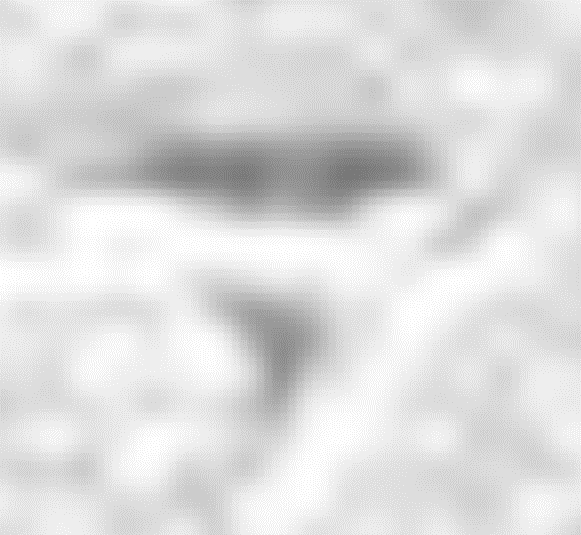 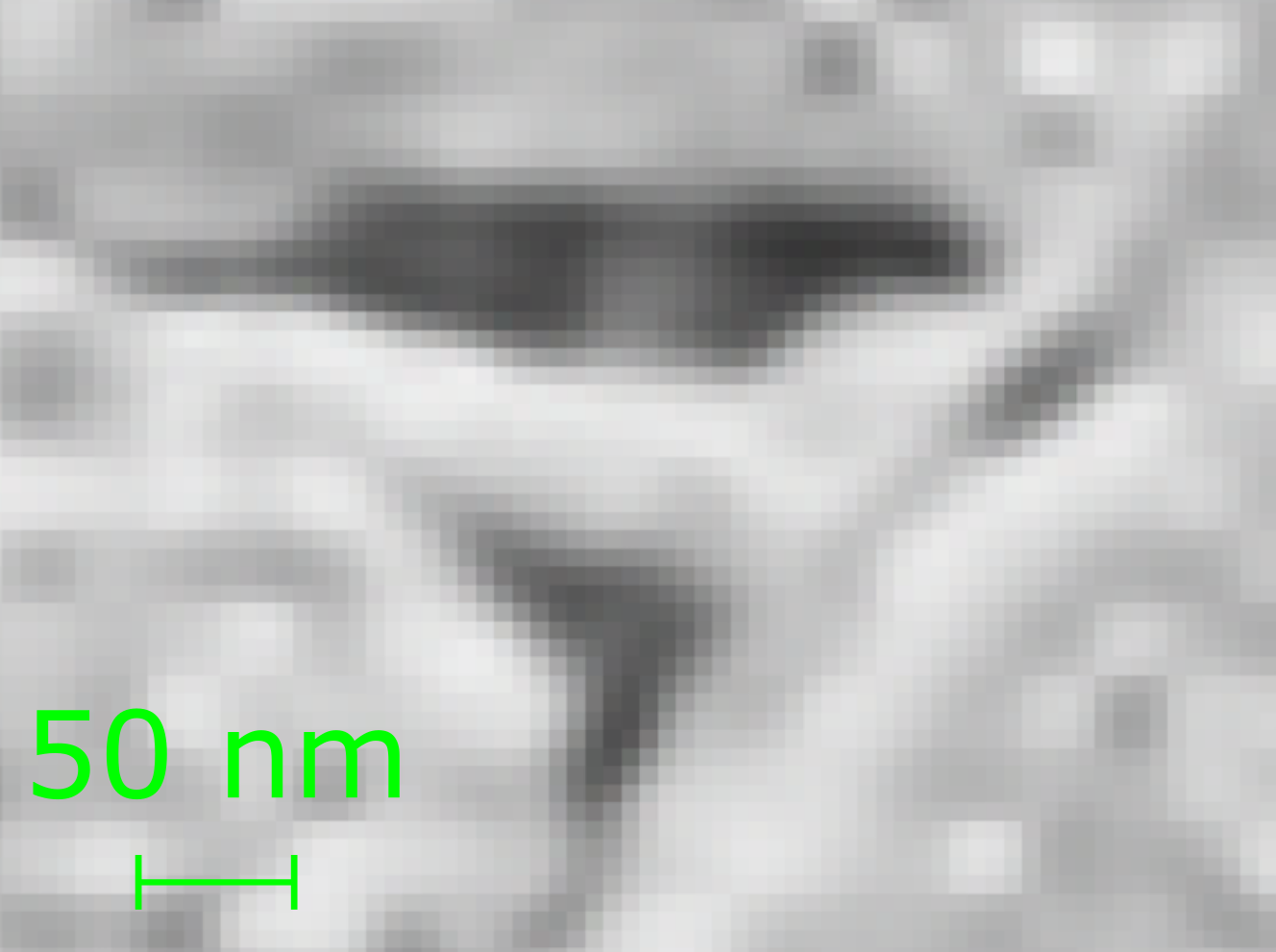 Linear extrapolation (4x)
ESRGAN (4x)
Initial image
9/11
Summary
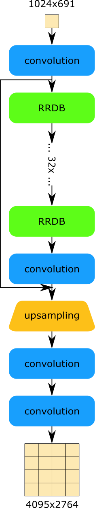 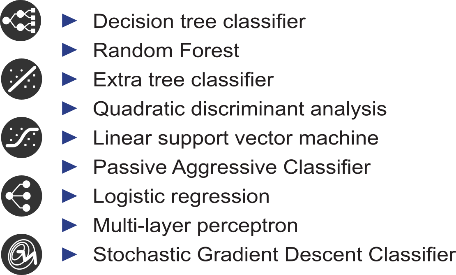 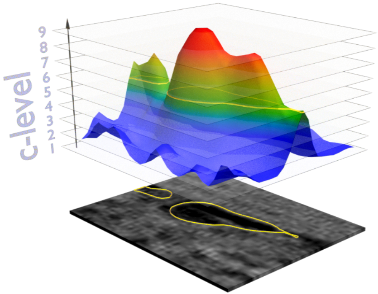 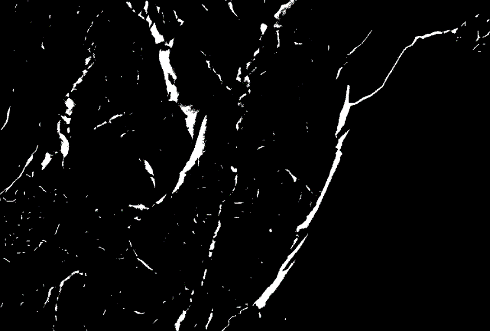 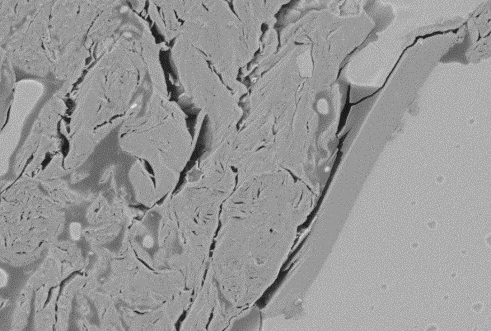 ESRGA Network
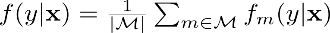 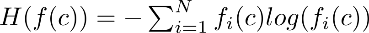 BIB-SEM imaging
Artificial enhancement of SEM images
Ensemble learning and calculation of the probability field
Final pore segmentation mask
10/11
[Speaker Notes: entwicklung eines kI gestüTzten vErfahrens zuR Automatisierten deTektion vOn poRen in gesteinen]
Conclusion
Smaller pores are better detected
Reduction of the truncation limit
The ESRGAN seems to create reasonable information's in SEM-images
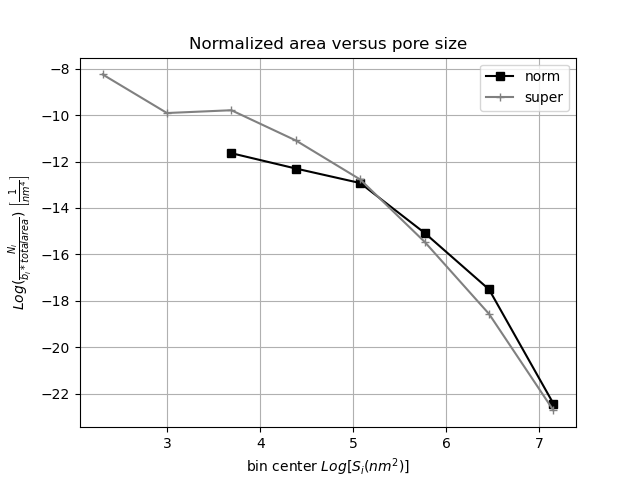 smaller pores
larger pores
11/11